BBGUygulama 10.30’da başlayacaktır
Uygulama-2
Soru-1
Kenarları verilen bir üçgenin tipini bulan algoritmanın akış diyagramını çiziniz.
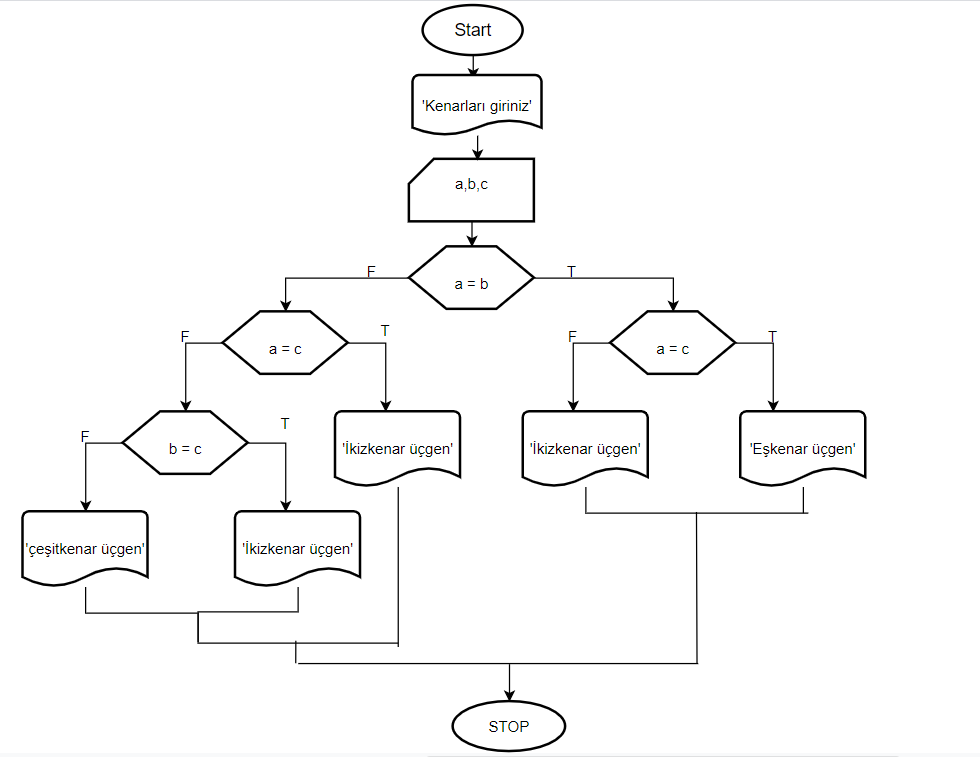 Soru-2
Bir kütüphanede kitapların geç teslim edilmesi halinde aşağıdaki tarife uygulanmaktadır.
Kullanıcının girdiği geciken gün sayısına (N) göre ödemesi gereken ceza miktarını hesaplayan
Algoritmanın akış diyagramını çiziniz.
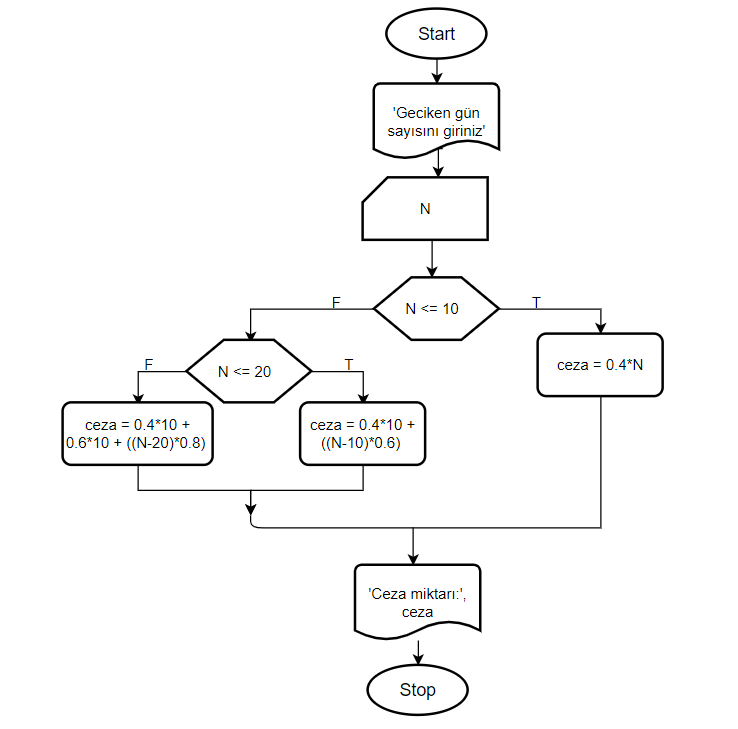 Soru-3
Kullanıcı tarafından girilen 3 sayıyı artan sırada sıralayan algoritmanın akış diyagramını çiziniz.
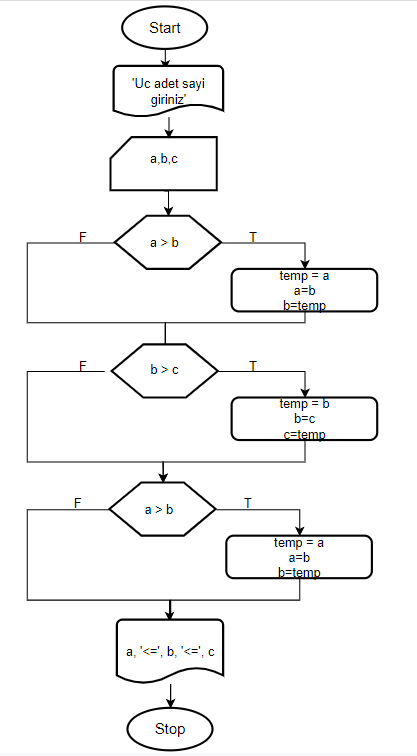 Soru-4
En fazla 3 digite sahip octal sayı sistemindeki bir sayıyı decimal sayıya dönüştüren algoritmanın akış diyagramını çiziniz.
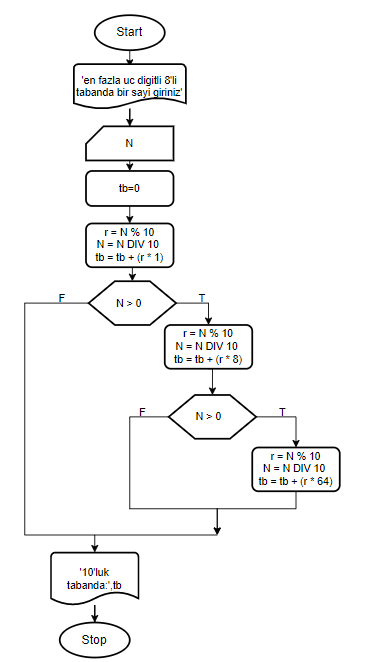 Soru-5
Kullanıcı tarafından girilen yılın, Artık Yıl (Leap Year) olup olmadığını belirleyen algoritmanın akış diyagramını çiziniz.
Artık Yıl
Genel bir kural olarak artık yıllar 4 rakamının katı olan yıllardır:1992, 1996, 2000, 2004, 2008, 2012, 2016 gibi.
Ancak;
100’ün katı olan yıllardan sadece 400’e kalansız olarak bölünebilenler artık yıldır:
Örneğin 1200, 1600, 2000 yılları artık yıldır ancak 1700, 1800 ve 1900 artık yıl değildir.
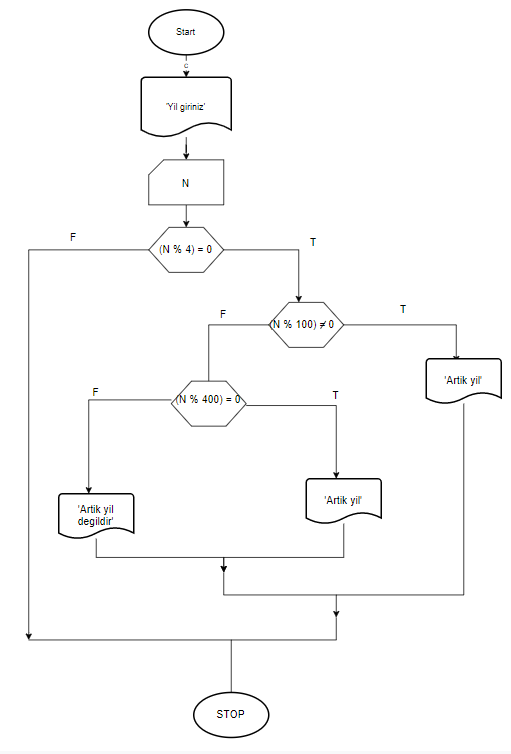